B2: Barriers to Accessing services
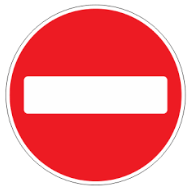 What type of barriers are there, when service users try and use a service like a doctors, a dentist or physiotherapist?
Specific needs
Learning disabilities
Physical disabilities
Sensory disabilities
Mental health illness
Older people
Children
Refugees
Individual preferences
Religious or cultural preferences
Women who prefer to be treated by a woman
People with a terminal illness who refuse further treatment
Older person who wishes to remain independent
Other barriers to accessing health and social care
Language
Geography
Financial 
Lack of resources
Communication
Financial Barriers
On benefits or a low income
Disabled taxi costs more
Prescription costs
Bus fares
Child care costs
Taking time off work, unpaid
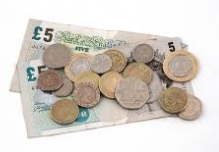 Eligibility to free prescriptions and service are offered depending on financial status and in addition there is charity support and volunteers as well as subsidised parking fees
Geographical
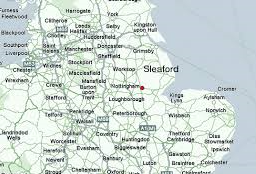 Live rural and not near any services
Not many people use the service so it closes
Opening times do not suit
Poor weather stops access
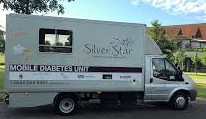 Language Barrier
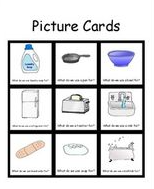 Aphasia
Speech impediment
Doctors medical jargon
Illiterate
ESOL
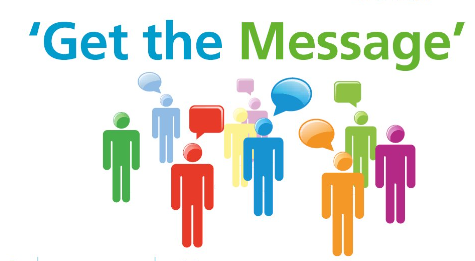 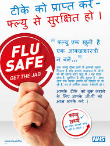 Psychological barriers
Bad past experience
Agoraphobic; afraid to go out
Panic attacks and phobias
Fear of the diagnosis
Afraid of service dentist/doctor 
Afraid of treatment, injections
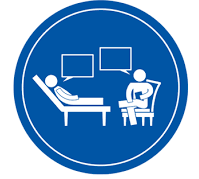 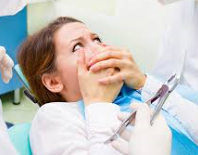 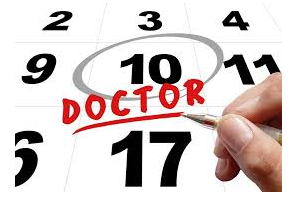 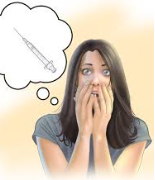 Resources and Untrained staff
The NHS funds are stretched and that of social services, so sometimes resources are scarce
Long waiting times
Lack of beds
Bed blockers
Restricted opening times
Text reminders for appointments, NHS paying for private treatment, elected operations cancelled, hospitals on red alert